Підтримка, що надається в процесі навчання, і приклади з практики
Базова освіта та учні, які отримують підтримку в навчанні
2
Створіть «континуум підтримки»: ситуація з учнями (Skoglund, 2013)
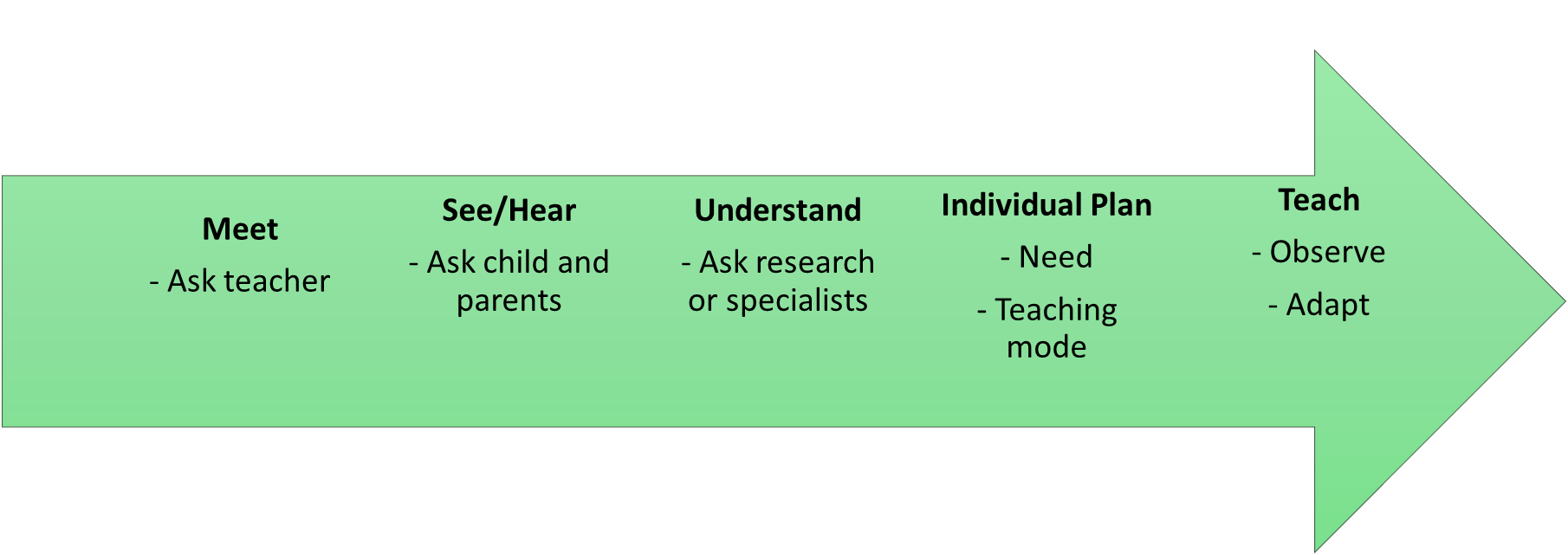 Індивідуальний план
 Потреби
 Режим навчання
Зрозумійте
- Зверніться до досліджень або спеціалістів
Навчайте
 Спостерігайте
 Адаптуйте
Зустріньтесь
 Запитайте в учителя
Подивіться/почуйте
 Запитайте у дитини і батьків
3
Створіть «континуум підтримки»: повсякденне навчання (Skoglund із змінами, 2013)
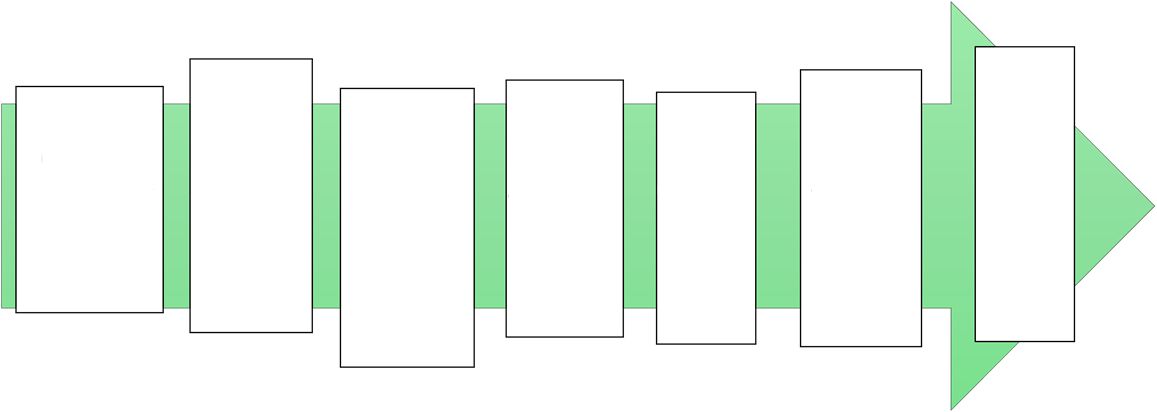 Спеціальні педагогічні спостере-ження і консуль-тування
Спостере-ження і консуль-тування з боку директора школи
Спостере-ження і консуль-тування з боку психолога
Спосте-реження і консуль-тування з боку колег
Вчитель для дітей з ООП у класі або 1-1
Один додат-ковий вчитель
Спеці-альна група?
4
Створіть «континуум підтримки»: повсякденне навчання (Skoglund із змінами, 2013)
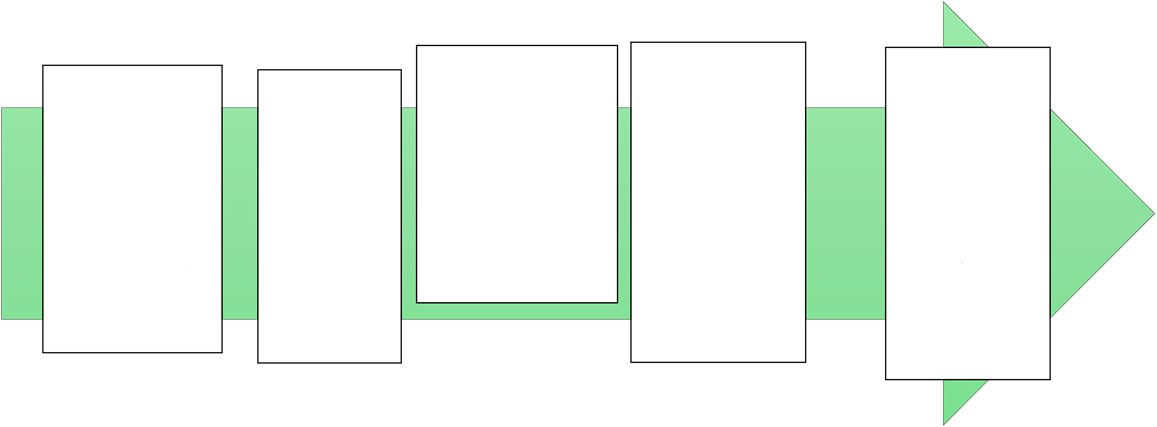 Розвиток компетентностей
 на роботі
 на курсах підвищення кваліфікації
 за допомогою зовнішніх сил
Розвиток структури
 мислення
 місце
 організація
Річний аналіз
 структура
 процеси
 компе-тентність
 результати
 прогалини, недоліки
Розвиток процесу
 дивитися/
розуміти
 планування
 викладання
Річний 
план 
розвитку
- підви-щення спромож-ності
5
Форми підтримки визначено в освітній програмі
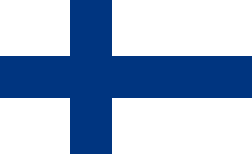 2. Інтенсивна 
підтримка
3. Спеціальна
підтримка
Загальна підтримка
6
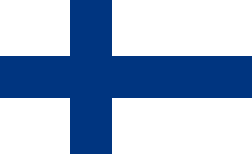 Континуум підтримки - > інформація про необхідність підтримки - > співпраця між батьками і школою - >
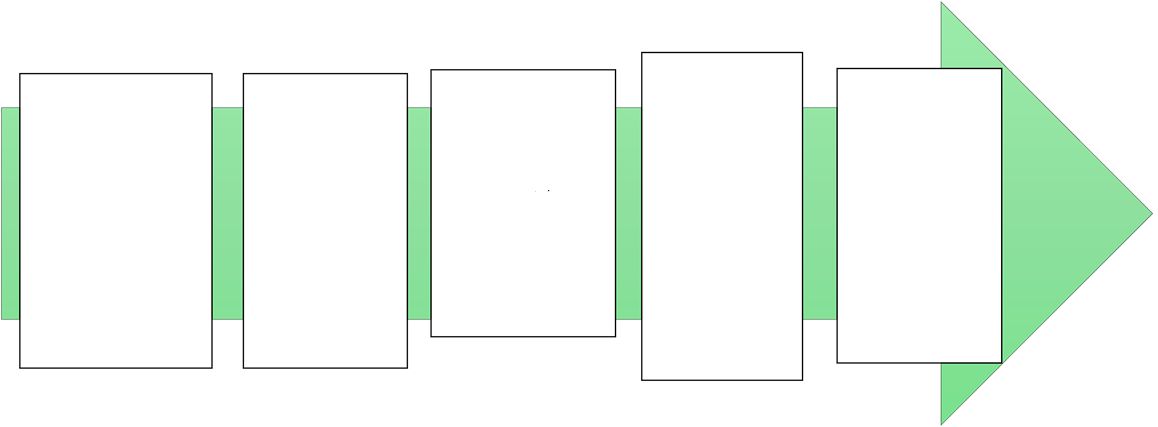 ІНТЕНСИВНА ПІДТРИМКА
 регулярна/
довгострокова підтримка 
- План навчання
Педагогічна заява
Педагогічне оцінювання
СПЕЦІАЛЬНА ПІДТРИМКА
 індивіду-альний план навчання (ІПН)
ЗАГАЛЬНА ПІДТРИМКА
 Може бути підготовлено План навчання
7
Можуть використовуватися всі засоби підтримки
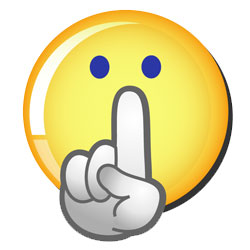 Вчителі мають свободу вибору педагогічних методів
Можуть використовуватися всі засоби підтримки
Загальновідомий секрет: обмежити підтримку можуть ресурси
Не кажучи вже про те, що без рішення про надання спеціальної підтримки не буде спеціальних груп / спеціальних шкіл
Tämä kuva, tekijä Tuntematon tekijä, käyttöoikeus: CC BY-NC
8
Загальна підтримка
Часткове спеціальне навчання за допомогою вчителя для дітей з ООП у класі або в іншому місці
Викладання фінської мови як другої: ті самі теми, як у класі: лексика, граматика тощо
Для кожного
Корекційне навчання після 
уроків на регулярній чи епізодичній
основі, проактивне корекційне навчання 
з урахуванням майбутніх тем
Паралельне навчання:
у класі присутній вчитель для дітей з ООП або інший вчитель
Диференціація у класі:
якісна, кількісна, 
організаційна
Допомога шкільного асистента у класі
Клімат навчання – атмосфера відкритості, коли кожен учень може сказати без остраху, коли йому потрібна допомога – наявність підтримки
9
Загальна підтримка (продовження)
Методи роботи – робота в парах, групах, методи співпраці – колективна відповідальність
Домашнє завдання – учні обирають самі, основні вправи і завдання з викликом
Навчальні матеріали – диференційовані книжки, матеріали, підготовлені вчителем
Екзамени – коротші екзамени, основні вправи, більше часу, виконання екзамену разом із асистентом,  вчителем чи перекладачем, виконання в іншому місці - концентрація
Роль батьків у виконанні
домашнього завдання: як навчатися разом, що, де і коли вивчати – співпраця між батьками і школою
Організація в ситуаціях, що виникають у класі: епізод із колективним викладанням: відпрацьовування власної роботи в іншому місці за допомогою іншого дорослого або у невеликій групі
10
Приклади диференціації в класі: 1-й клас: навчання читанню та письму
3 групи (класи), загалом приблизно 60 учнів, 3 вчителі початкових класів, 1 вчитель для дітей з ООП, 1 асистент з навчання (шкільний асистент) 
2 години рідної мови на тиждень одночасно для всіх класів. Класи розділені на п'ять груп. Кожен дорослий бере одну групу: цілеспрямоване навчання
1. Початківці, які не вміють читати і писати, знають деякі букви
2. Початківці, які все ще не вміють читати і писати, знають букви і розрізняють звуки
3. Початківці: читають на рівні слів
4. Учні середнього рівня підготовки: здатні читати, але не писати
5. Учні з високим рівнем підготовки: вільно читають і вміють писати
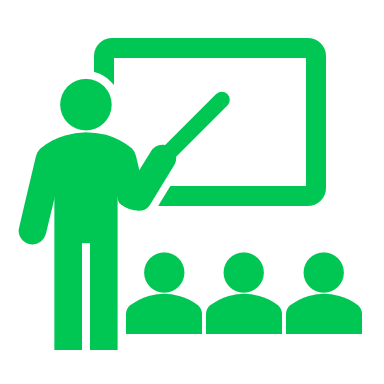 11
Приклади диференціації в класі: уроки мови
Основний принцип: урок – 45 хвилин, з яких близько 30 хвилин відведено для колективного навчання, а 15 хвилин - диференціації. 
Диференціація у вправах: кількість, складність (часто три вправи із зірочкою, учні вибирають самі) і час.
Диференціація за ролями, наприклад, учні, які роблять все швидко, 
є суддями і помічниками.
Диференціація у використанні цільової мови.
Диференціація в проєктах, додаткова робота з використанням ІКТ (електронних середовищ).
Диференціація як під час письмових, так і усних іспитів: три різних рівня.
Диференційовані робочі зошити та матеріали
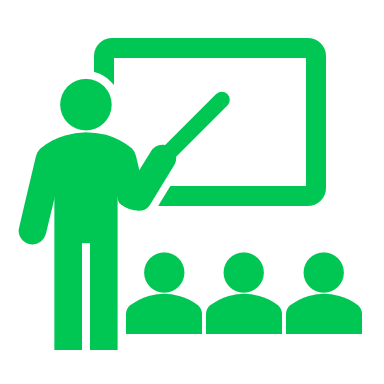 12
Інтенсивна підтримка
Регулярне або епізодичне корекційне навчання за межами класу
Часткове спеціальне навчання за допомогою вчителя для дітей з ООП у класі або в іншому місці
Педагогічний документ і план навчання складаються  на основі загальної освітньої програми
Учитель і батьки домовляються разом про те, як надавати підтримку у школі і вдома
Диференціація у класі:
якісна, кількісна, 
організаційна
Паралельне навчання:
у класі присутній вчитель для дітей з ООП або інший вчитель
Допомога шкільного асистента у класі
Диференціація домашнього завдання
Диференціація на екзамені – коротший, спрощений екзамен і підтримка вчителя, асистента або перекладача
Заходи підтримки документуються
13
Технології диференціації: використання ІКТ в класі та індивідуально
- >різні педагогічно цілеспрямовані програми, ігри тощо
ІКТ є частиною навчання: вони і об'єкт, і інструмент навчання
 Написання оповідань - процес написання, малювання
 Запис власного читання - прослуховування власного читання
 Читання е-історій, прослуховування е-історій 
 Малювання картин, серіалів, інтелект-карт
 Створення фільмів, анімація
 Вправи з математики та рідної мови
 Пошук інформації, новин
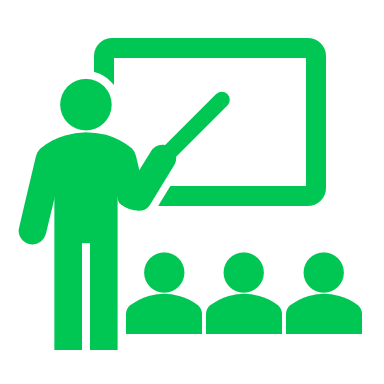 14
Приклади диференціації в класі: математика, 4-й клас
1. Вправи для роботи в парі чи групі: гетерогенні або гомогенні пари / групи
 Перевірка домашніх завдань, вправи з вирішення задач, усні арифметичні обчислення, використання математичних інструментів спостереження
2. Навчальний епізод, викладання нової теми разом
 Індивідуальна робота: клас розділено на невеликі групи для відпрацьовування навичок. Одні учні працюють у класі, інші - на вулиці. Невеличкими групами керують дорослі.
3. Диференціація домашніх завдань
 Кожному даються основні вправи, учень сам вибирає належну кількість додаткових вправ, наявні матеріали для обдарованих учнів
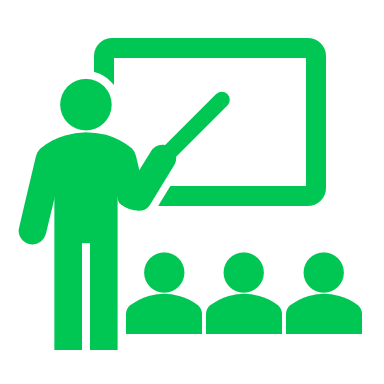 15
Приклади диференціації в класі: 2 клас - рідна мова, читання і письмо
1. Учитель надає всім інструкції щодо нової історії за допомогою картинок - мотивація.
2. Читаючи розповідь у невеликих однорідних групах (близько 3-4 дітей в одній групі), вчитель працює з тими, хто читає повільно, а асистент з навчання (шкільний асистент) або вчитель для дітей з ООП ходить навколо і слухає інших.
3. Письмові вправи: 3-4 різних типи вправ - діти можуть вибрати легші або більш складні вправи, вчитель початкових класів або вчитель для дітей з ООП спостерігає за тими, хто потребує більшої допомоги, асистент з навчання (шкільний асистент) стежить за іншими групами.
4. Домашнє завдання: диференціація домашнього завдання з читання та письма (є матеріали для обдарованих учнів)
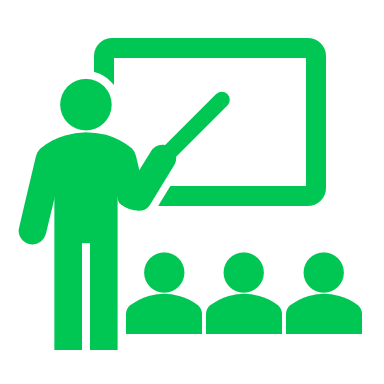 16
Спеціальна підтримка
Цілі та зміст, підготовлені на основі індивідуального плану навчання
Викладання, організоване відповідно до індивідуального плану навчання
Рішення стосовно підтримки дітей з ООП – навчання у класі в рамках великої групи або у маленькому класі
Власний план навчання учня з цілями навчання та змістом – індивідуальний план навчання (ІПН)
Школа повинна забезпечити необхідні ресурси для прогресу учнів у навчанні та виконання індивідуального плану навчання – корекційне навчання, асистент з навчання, домашні завдання, матеріали
Документування заходів підтримки
Підписання документів батьками
17
Приклади диференціації в класі - спеціальна підтримка
1. Дискалькулія, розлад письма і читання:
 Під час занять учень залишається у своїй класній групі разом з іншими учнями
 Вправи індивідуалізовані і спрощені
 Використовується диференційований матеріал
 Полегшене домашнє завдання
 Учитель для дітей з ООП надає підтримку протягом 2-4 уроків на тиждень
 Асистент для дітей з ООП присутній в класі приблизно 5 уроків на тиждень
 Учитель початкових класів проводить корекційне навчання
 Батьки допомагають вдома відповідно до інструкцій вчителя
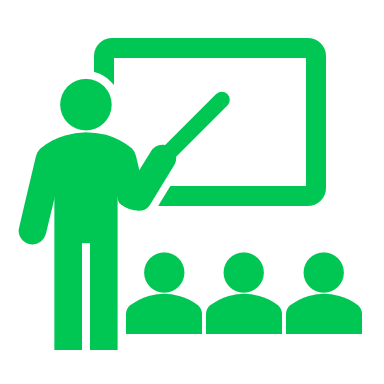 18
Приклади диференціації в класі - спеціальна підтримка
2. У учня є багато різних фобій, наприклад, використання сходів
 Уроки транслюються наживо з класної кімнати на нижній поверх, де учень працює з асистентом або вчителем для дітей з ООП 
 Регулярні зустрічі учня з батьками, учителем для дітей з ООП
3. У учня серйозні проблеми з серцем, він дуже швидко виснажується
 Труднощі у вивченні рідної мови і математики 
 Багато пропусків
 У класі є ліжко, подушка і ковдра, які учень іноді використовує для відпочинку або сну 
 Обмеження в заняттях спортом
 Особистий контроль під час перерв особистим шкільним помічником
 Регулярні зустрічі учня, батьків та учителя для дітей з ООП
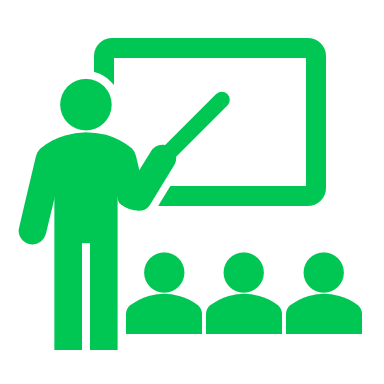 19
Приклади диференціації в класі - спеціальна підтримка
4. Розлад аутистичного спектру (Аспергер)
 Сенсорний захист - ретельна гігієна
 Харчування – це виклик - не може їсти змішані продукти, такі як соуси
 Дитина педантична - все повинно бути ідеально - впадає в зневіру
 Нові і несподівані ситуації видаються викликом
 Ключовим фактором є передчуття
 Позитивна педагогіка елементарна
 У важких ситуаціях допомагає асистент з особливих потреб
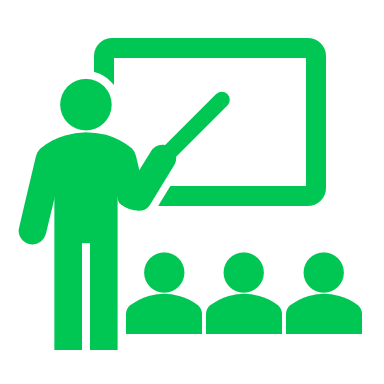 20
Приклади диференціації в класі - спеціальна підтримка
4. Розлад аутистичного спектру (Аспергер)
 соціальні проблеми - труднощі адаптації до групи
 легко дратується 
 труднощі з концентрацією уваги
 труднощі з математикою
 найбільші інтереси - анатомія людини і динозаври
 щоденні завдання
 підтримка з боку асистента для дітей з ООП, вчителя для дітей з ООП, корекційне навчання, скорочений навчальний день, диференційований математичний матеріал
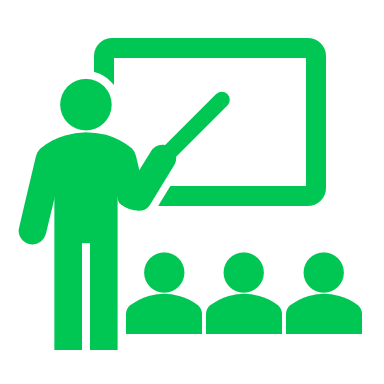 21
Приклади диференціації в класі - спеціальна підтримка
6. Слабозорі учні
 Жодних труднощів у навчанні
 Світлий стіл, збільшувальне скло тощо, інструменти
 Персоналізовані вправи
 Особистий асистент з особливих потреб
 Шкільний транспорт
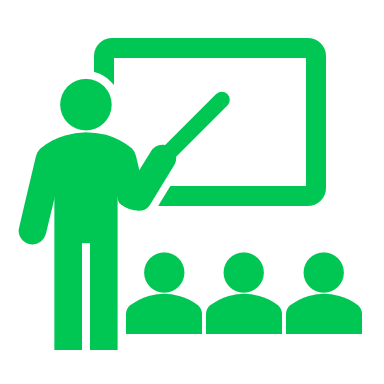 22
Приклади диференціації в класі - спеціальна підтримка
7. Учень із СДУГ
 Дефіцит уваги
 Розлад під час письма та читання 
 Труднощі в соціальних відносинах
 Щоденні цілі
 Два місця в класі, між якими він може переміщатися: в групі і нарізно, спокійне місце, жодних зайвих подразників
 Інструкції узгоджені з усім класом - друзі нагадують учню про них
 Вправи поділені на дрібніші частини, диференційований матеріал
 Регулярні зустрічі учнівської багатопрофільної команди
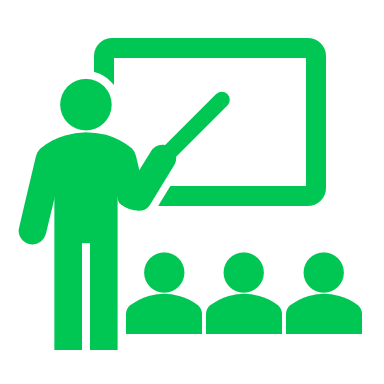 23